Makale mi? Patent mi?
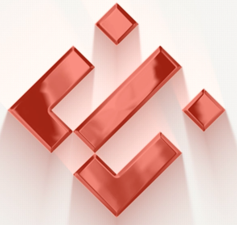 Makale patent olabilir mi?
Sanayi işbirliği başlatabilir mi?
ARİNKOM ile Görüşme
Patent başvurusu
Patent Olmaz
Üniversite patente başvurduktan sonra
Önce Yüksek Etki Değerli Dergi
Makale basımı için girişim
1005 Projesine Dönüştürülmesi
Sonra «azacık az» Yüksek Etki Değerli Dergi
USİP Projesine Dönüştürülmesi
Araştırma ve Lisansüstü Süreçler Direktörlüğü